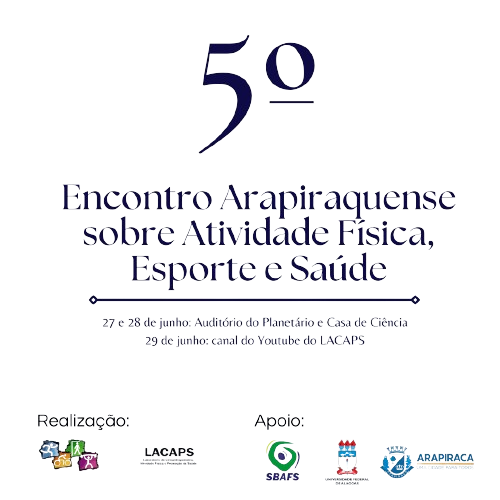 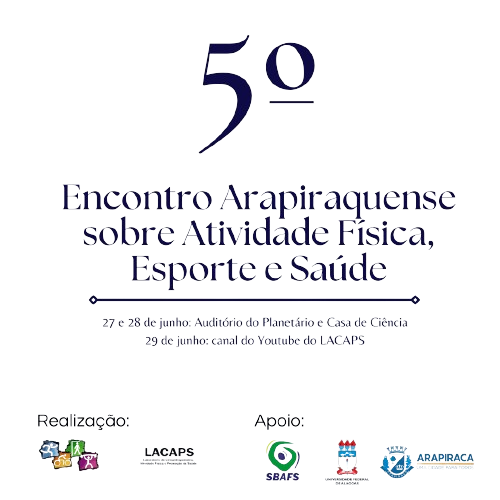 TÍTULO
AUTORES
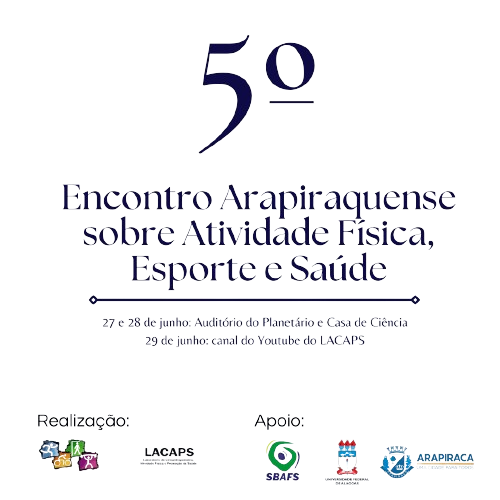 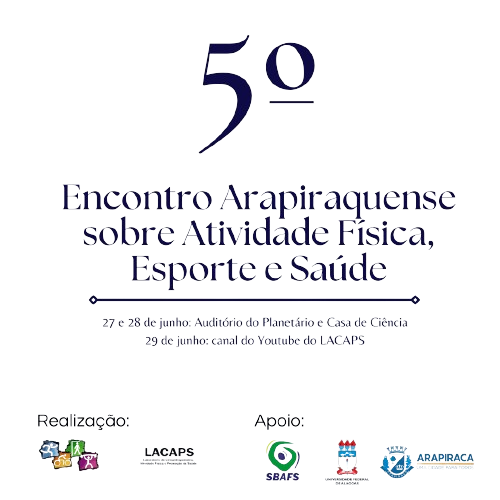 INTRODUÇÃO
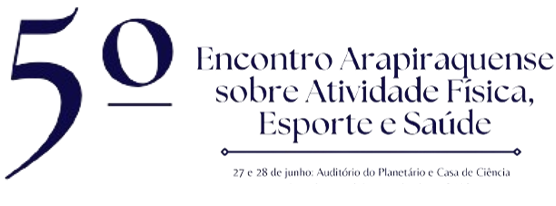 2
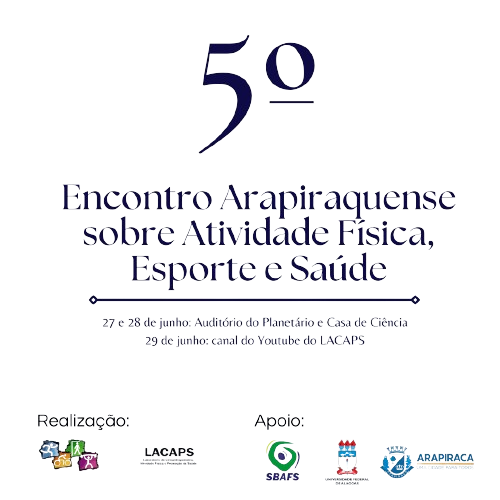 OBJETIVOS
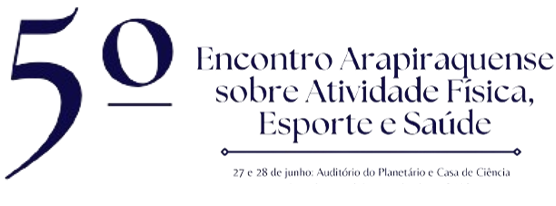 3
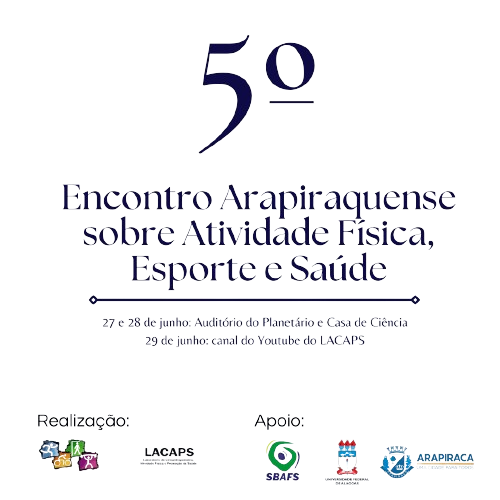 MÉTODOS
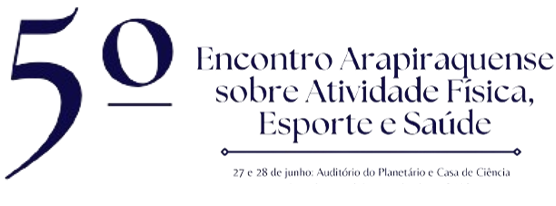 4
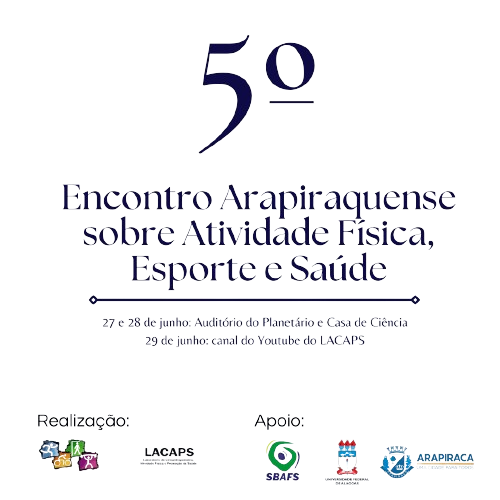 RESULTADOS
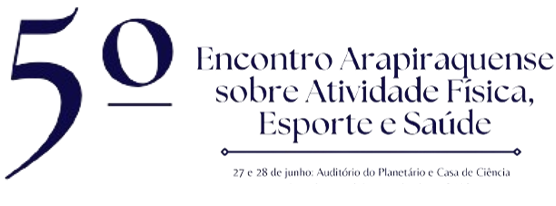 5
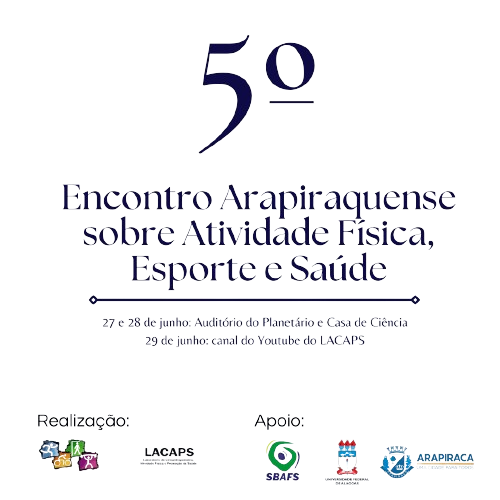 CONCLUSÃO
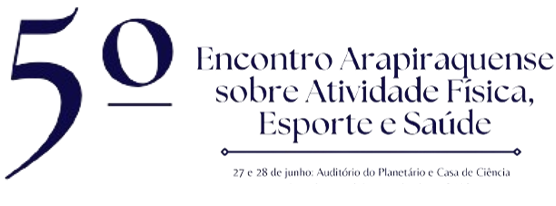 6
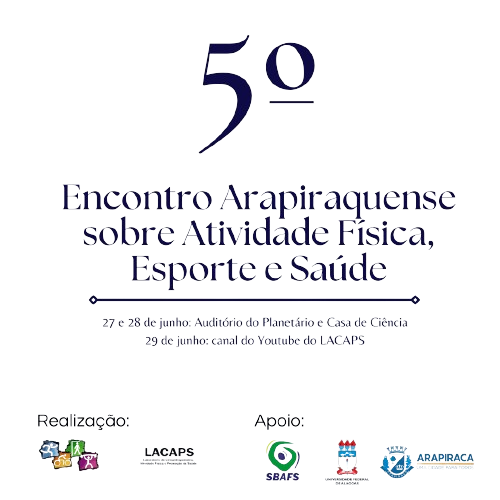 REFERÊNCIAS
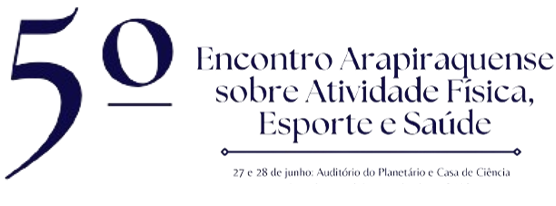 7